Relatiemiddag ESS
10 en 12 november 2015

Marijke Backx,
manager ESS
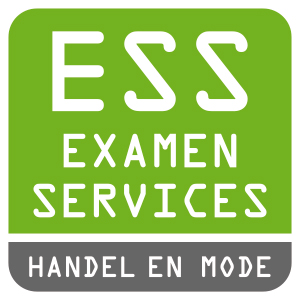 Programma
13.00 uur Plenair deel

14.00 uur Keuze 1

15.00 uur Koffie/thee

15.15 uur Keuze 2 

16.15 uur Drankje en nootje
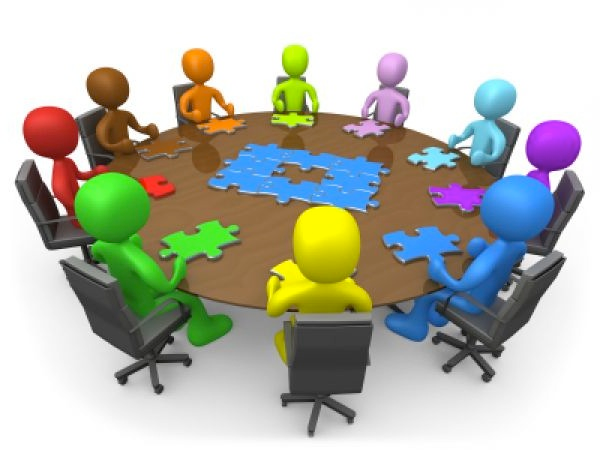 Examinering MBO op politieke agenda
Najaar 2015:

Brief 14 september 2015
-herhaling gecertificeerde examenleverancier of externe validering

Examenagenda MBO Raad, oktober 2015
-producten op orde
-processen in control
-professionalisering op orde
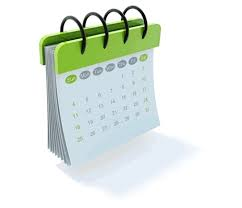 wh
What?
How?
Why?
Golden circle, Simon Sinek
Drijfveer ESS-medewerkers
Al onze examens worden in gezamenlijkheid ontwikkeld. We gaan voor kwaliteit. We maken een objectief oordeel mogelijk dat aansluit op het geboden onderwijs en het niveau van de deelnemers.
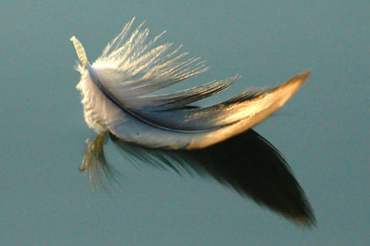 Kernwaarden
Co-creatie
Samen met onderwijs en bedrijfsleven werken wij aan examenproducten en -diensten die ontzorgen. Wij zoeken daarbij de dialoog en werken op basis van partnerschap. Hierbij ligt onze focus op resultaat en oplossingen.

Deskundigheid
Wij bundelen en organiseren expertise. Wij zijn gericht op het bevorderen van (onze) deskundigheid en willen deze ook overbrengen op en delen met anderen.

Vertrouwen
Onze manier van werken is transparant en gericht op inhoud. We zijn toegankelijk en betrouwbaar. Wij doen recht aan leerling en beroep. Ons gezamenlijk doel zorgt voor verbinding.
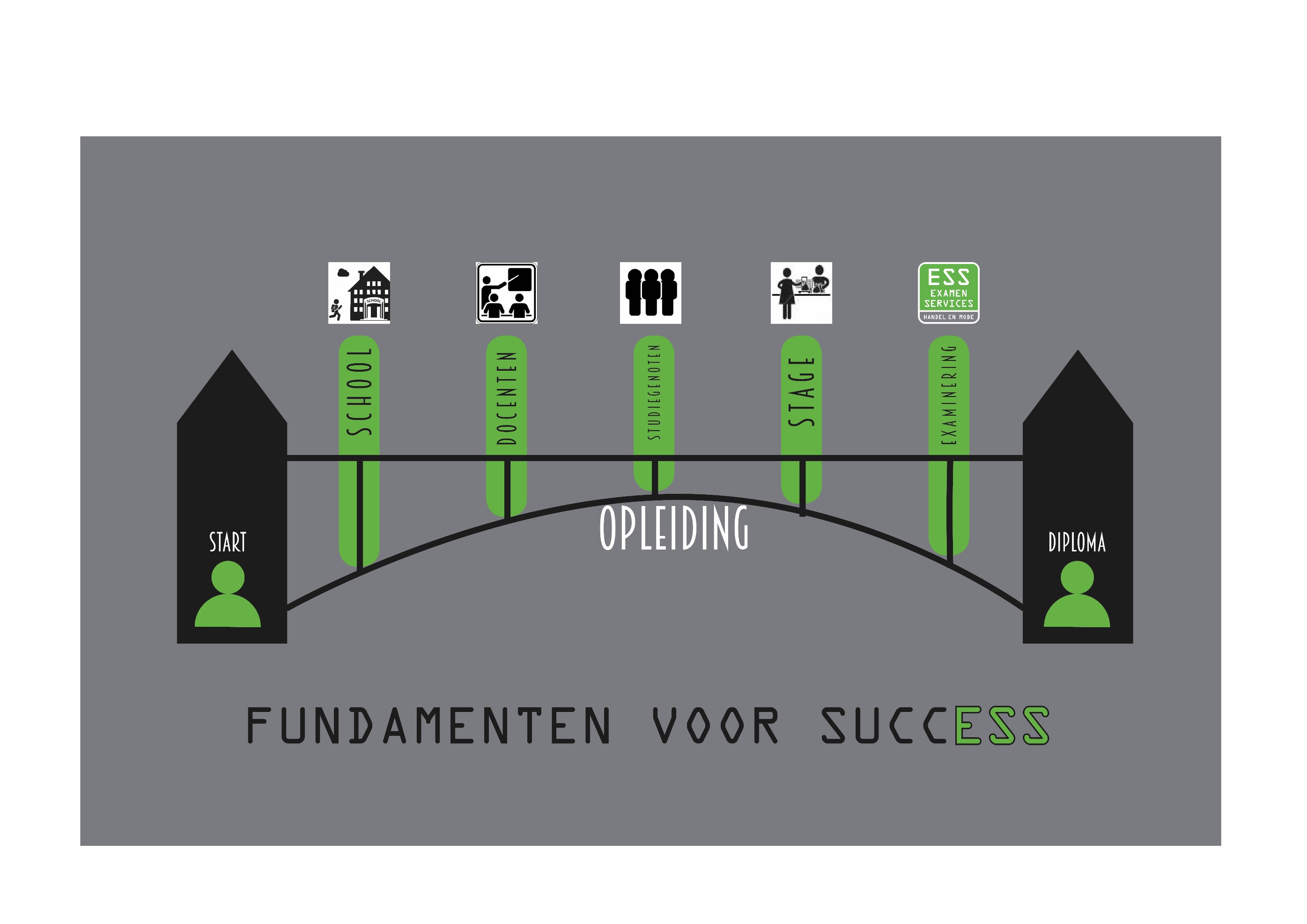 Huidige ESS
Ontwikkeling van beoordelingsinstrumenten bij herziene kwalificatiedossiers i.s.m. onderwijs en bedrijfsleven

Gebruikers bepalen het aanbod

Voldoen aan kwaliteitsstandaarden

Opleidingen Handel en Mode
Wat vooraf ging…
ESS: examens i.s.m. onderwijs en bedrijfsleven vanaf 2003
Samenvoeging kenniscentra 
Overleg Btg-leden september 2014
Criteria voor doorstart

Maart 2015: 	Startbijeenkomst Btg/ ESS 
Mei/ juni 2015:  	Werkgroepbijeenkomsten
Najaar 2015: 	Expertgroepen
Doelstelling
Kwalitatief goede beoordelingsinstrumenten die aansluiten bij het geboden onderwijs

Civiel effect van diploma

Prijs-kwaliteit verhouding zo gunstig mogelijk houden
Uitgangspunten ESS (1)
Onafhankelijke examenleverancier – geen leermiddelen

Aanbod voor kwalificaties Handel en Mode (ook voor kwalificaties met weinig deelnemers en aanverwante opleidingen)

Ontwikkelen van producten in gezamenlijkheid onderwijs en onderwijskundigen ESS
Uitgangspunten ESS (2)
Vaststelling ook door bedrijfsleven

Goede prijs-kwaliteit verhouding

Variatie in productaanbod waar wenselijk

Digitalisering 

Distributie en afname vanuit beveiligde omgeving (ESShare)
     Sandro Ferreira da Silva
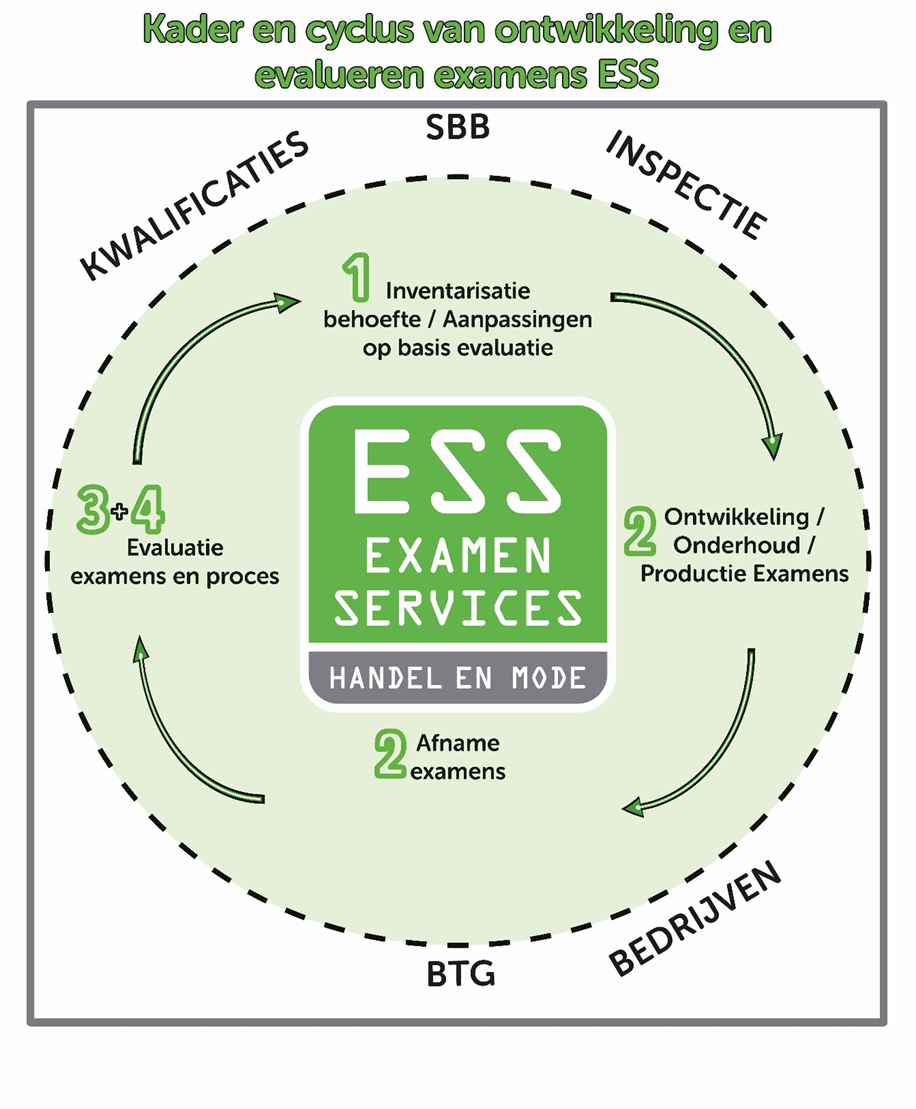 PDCA-cyclus
Op micro-, meso- en macro-niveau (onderdelen, examens, ESS-aanbod)


Het leven wordt vooruit geleefd en achteruit begrepen 
(Søren Kierkegaard)
Kwaliteitsborging
Kwaliteitsborging ≠ kwaliteit

Kwaliteitshandboek

Keurmerk Examenleverancier

Inspectie van het Onderwijs

Screening examens door gebruikers
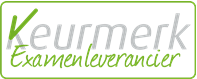 Overlegstructuur
Gebruikersgroep
bepalen van productaanbod, evaluatie producten
twee keer per jaar bijeen

Examenraad
evaluatie beleid ESS, prijsbepaling producten
twee keer per jaar bijeen

Monitoringscommissie
ontwikkelproces stimuleren en bewaken
ieder kwartaal bijeen
Samenwerking vanaf 1 augustus 2015
Gebruikersgroep

alle gebruikers van ESS
Monitorings-
commissie
Examenraad
onderwijs en ESS
onderwijs, bedrijfsleven en ESS
Samenwerken en kennis delen
ESS organisatie
Werkwijze
Overleg, afstemming, aansluiting zoeken, ontwikkeltrajecten, gezamenlijke expertise inzetten, betekenisgeving
Interactie met omgeving is cruciaal

Resultaat
Producten in gezamenlijkheid ontwikkeld met civiel effect
Zekerheid van kwalitatief goede examens
Goede prijs/kwaliteitverhouding
Examens met alle bijbehorende documenten
Expertise deling: begeleiding en training
Betekenisgeving
intellectueel 				kwaliteit leveren
principieel 				verbeteren
relationeel				verbinden
functioneel				vereenvoudigen
universeel				standaardiseren
optioneel				variëren
financieel				besparen
experimenteel				vernieuwen
visueel					vormgeven
reëel					verwerkelijken
Kennis delen
Geslaagd beoordelen (2012)
Invloeden op classificatie-accuraatheid van examens

Waar beoordelen (2013)
Invloed van de context op de resultaten van het examen

Vragen beoordelen (2014)
Richtlijnen voor het opstellen van theoretische toetsen en antwoordmodellen

Doordacht beoordelen (2015)
Een onderbouwing van keuzes in toetsplannen en toetsen
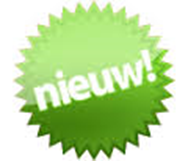 Productaanbod bij herziene dossiers
Etalage met bouwstenen
Onderdelen die inpasbaar zijn in examenplan
Uitgangspunt bij bouwen is visie op opleiden en examinering van opleiding
Voorbeeld examenplannen per kwalificatiedossier

Accent op examineren van beroepsvaardigheden
BPV of simulatie

Theorie-toetsing/-examinering
tijdens opleiden - voorwaardelijk - in examinering

Beschikbaar op Mijn ESS
Expertisegroepen
Examenplannen
Ontwikkelgroepen
Instrumenten
Vaststellings-commissies
Distributie ESShare
Evaluatie/ tevredenheid
Bijstellen instrumenten
Aanbod retail
Verkoop					Roosanne Kerkhof
Verkoper (2)				
Advies en leiding in de verkoop 		Sylvia Verrips
Eerste verkoper (3)
Verkoopspecialist (3)
Verkoopadviseur (3)? - wordt voor opgeleid?	
Ondernemerschap retail			Pauline van ‘t Hoog
Ondernemer retail (4)			
Management retail
Manager retail (4)
Aanbod commercie
Commercie
Commercieel medewerker (3)			Rudo Vinck
(Junior) accountmanager (4)			

Vestigingsmanager groothandel (4)			Cristel Kraaijeveld
Assistent-manager internationale handel (4)
Aanbod logistiek
Logistiek					Els Kranen
Parts-/baliemedewerker (2)? – wordt voor opgeleid?
Logistiek medewerker (2)
Logistiek teamleider (3)				
Supervisors logistiek				Antoinette Sonneveld
Logistiek supervisor (4)
Middenkader transport en logistiek		Jeannette Jansen
Manager transport en logistiek (4)
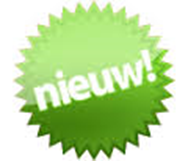 Aanbod wonen
Woningstofferen				Roosanne Kerkhof
Woning-/projectstoffeerder (2)			
Allround woningstoffeerder (3)

Interieuradvies
Interieuradviseur (4)
Aanbod mode
Kleding-, confectie en veranderatelier	Els Kranen en Eline Jensma
Basismedewerker mode (2)
Mode/maatkleding
Allround medewerker mode/maatkleding (4)
Specialist mode/maatkleding (4)
Fashion en design
Junior stylist (4)				samenvoeging dossiers
Fashion management
Junior productmanager fashion (4)
Overig aanbod
Entree
invulling van 9 profielen met opdrachten		Pauline en Roosanne

Marketing, communicatie en evenementen		Rudo
Medewerker marketing en communicatie (4)
Medewerker evenementenorganisatie (4)	

Nederlands en MVT				Eline en Lise Daanen
CBL
Keuzedelen
Examens ontwikkeld op basis van wensen van opleidingen
Portfolio opbouwen				Gabry Karsdorp


Welke wensen vanuit de opleiding?
Pinwand in de hal
Keuzedeelexamen Internationaal I
Eenjarige specialisten opleiding
Ondernemer op basis van vakmanschap
Vakman ondernemer

Leidinggeven op basis van vakmanschap
Leidinggevende team/ afdeling/ project
Technisch leidinggevende
Ontwikkelaars gevraagd
Teamleden met 

- inhoudelijke kennis van een onderwerp
- de vaardigheid tot het schrijven van examenopgaven
- vergoeding
Uitdagingen
Nieuw waarderingskader Inspectie  m.i.v.  augustus 2017

Examens in praktijk: wat is de essentie van het beroep?

Niveau van examens?
Kwaliteit ↔ rendement van opleiding

Vereniging Examenleveranciers i.o.
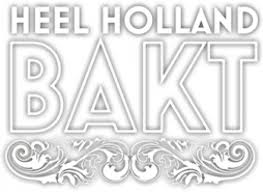 … er (n)iets van
www.essmbo.nl
Drie informatielagen:
Informatie website 
toegankelijk voor iedereen
aanmelden voor nieuwsbrief
Mijn ESS
toegankelijk voor gebruikers ESS
ESShare
toegankelijk voor twee geautoriseerden per locatie
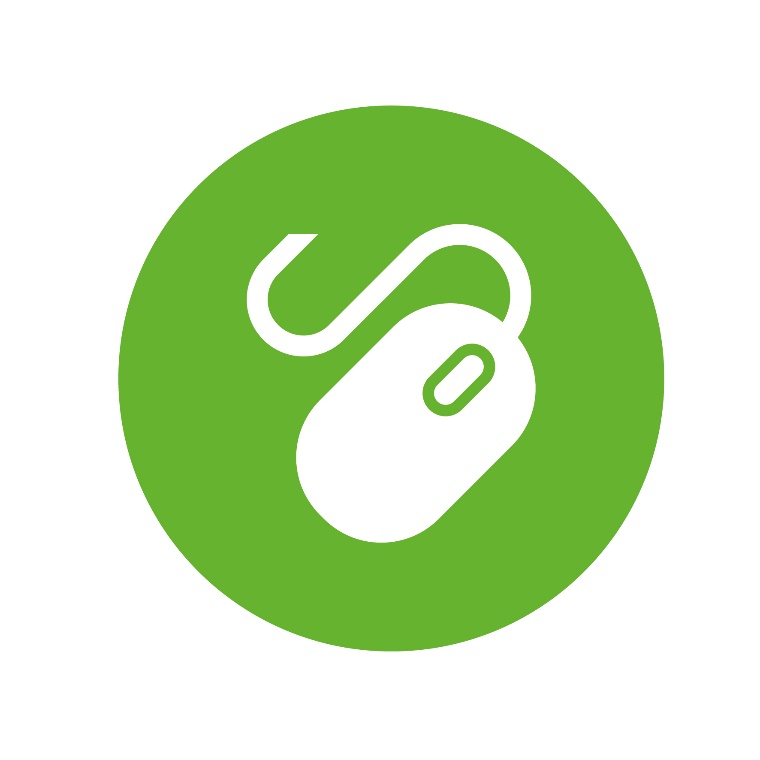 Samen + werken = kwaliteit
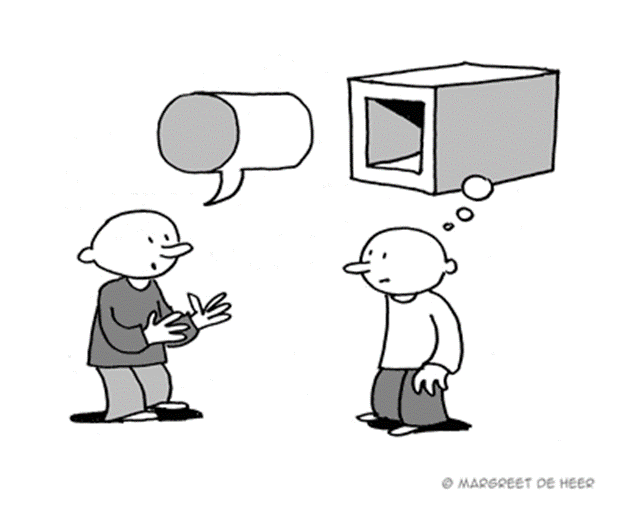 Zaalindeling
Ronde 1		Ronde 2
ESS tafel 	Commercie		Commercie
zaal 3 		Retail niveau 2	Procedures/ werkwijze
zaal 5 		Retail niveau 3	Retail niveau 3
zaal 4 		Retail niveau 4	Retail niveau 4
zaal 2 		Logistiek		-
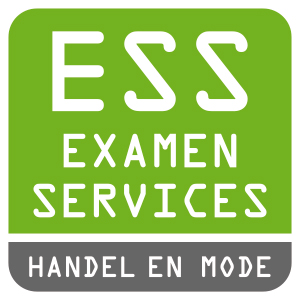